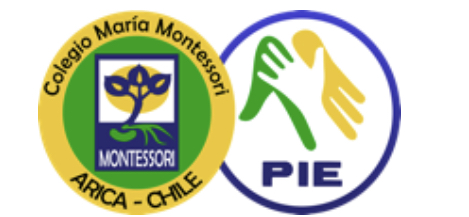 ESTIMADOS APODERADOS, JUNTO CON SALUDAR, COMO EQUIPO DEL PROGRAMA DE INTEGRACIÓN ESCOLAR DEL COLEGIO MARÍA MONTESSORI DE EDUCACIÓN PARVULARIA, QUEREMOS COMPARTIR CON USTEDES ACTIVIDADES PARA REALIZAR EN CASA Y PODER ESTIMULAR EL LENGUAJE EN TODOS SUS NIVELES.	•GUÍA DE ESTIMULACIÓN DEL LENGUAJE VERBAL Y NO VERBAL	Se recomienda realizar las actividades en conjunto con la familia y así continuar apoyando el proceso educativo de nuestros niños y niñas.Nivel: Kínder / Equipo( PIE) 2020
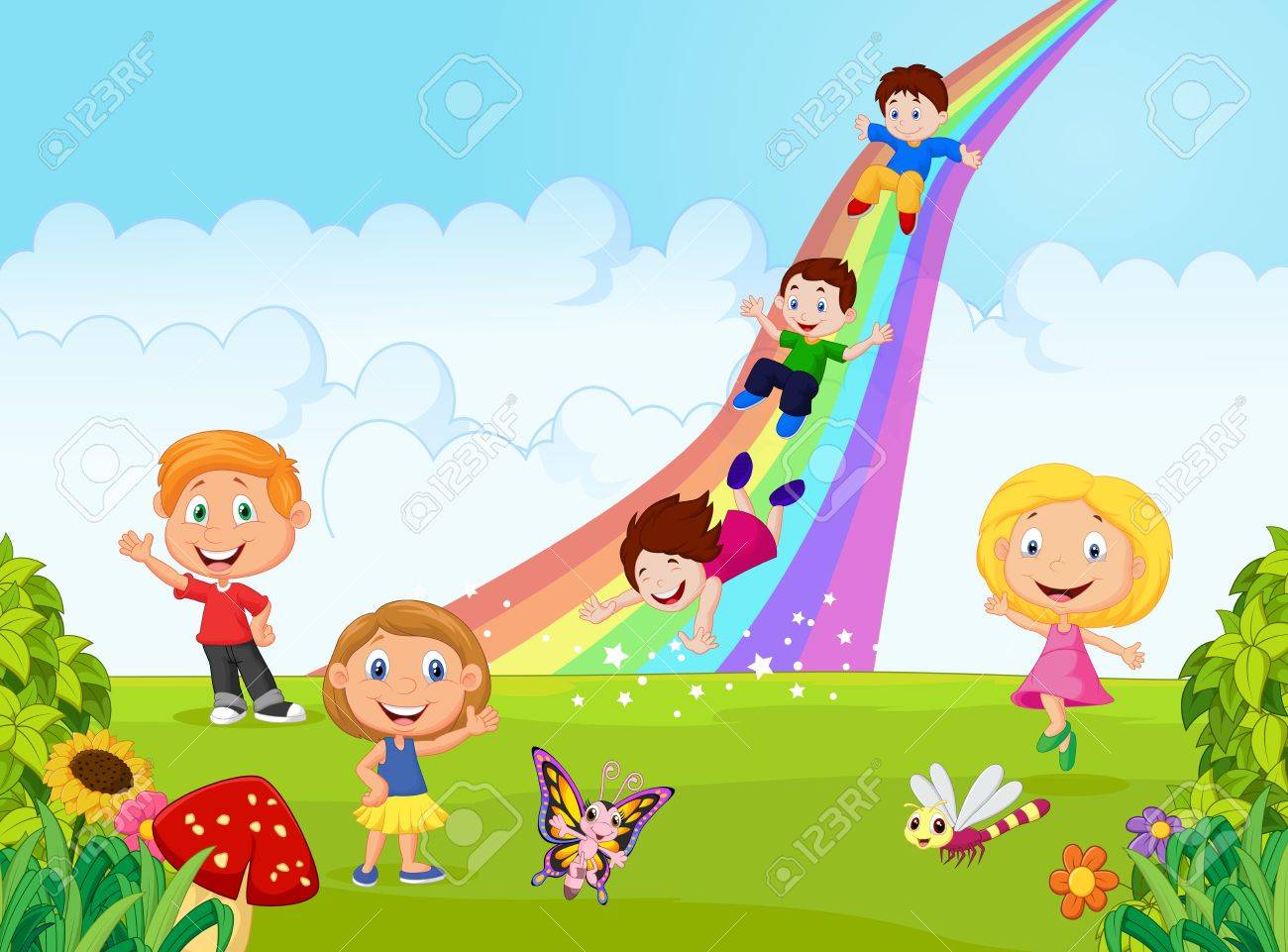 Hoy jugaremos con
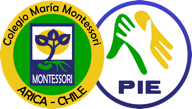 Las rimas
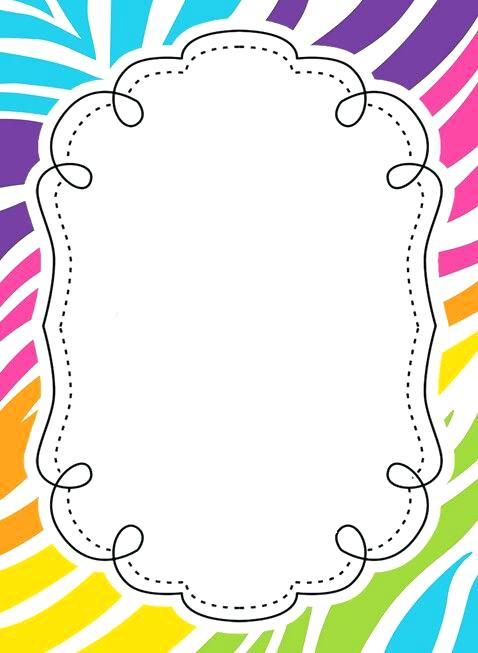 El perrito de Martín juega con su calcetín.
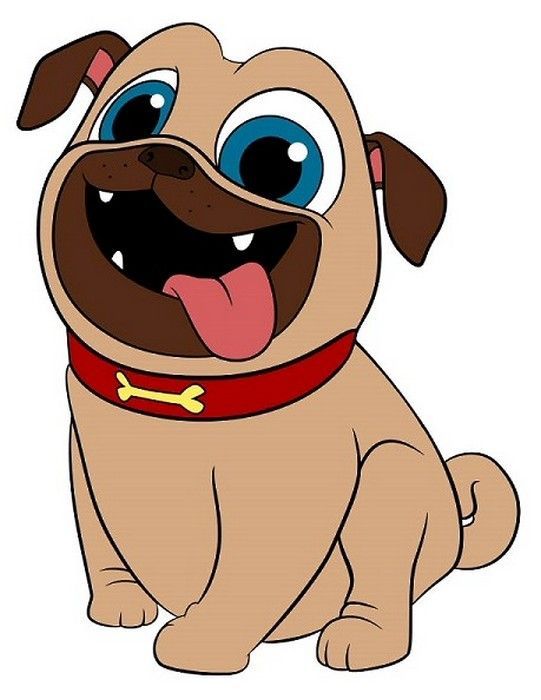 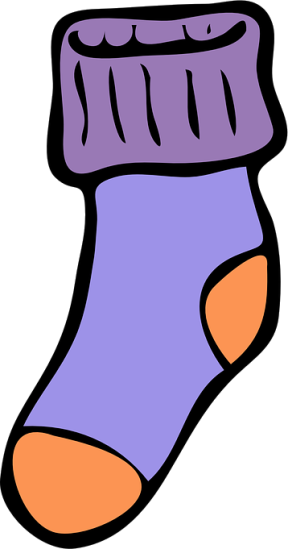 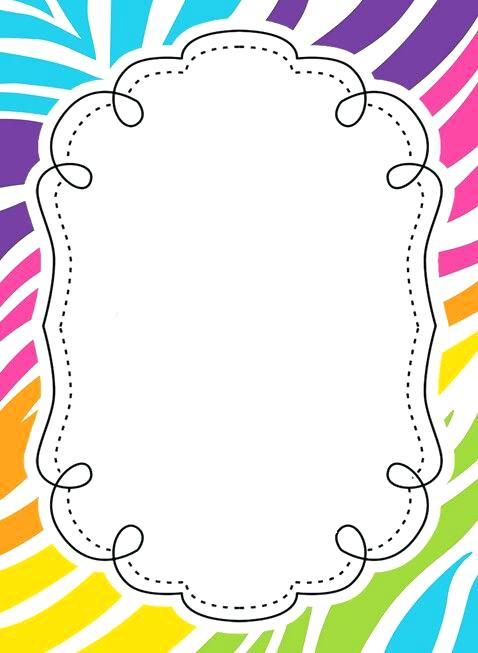 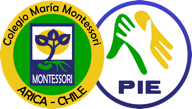 Estos locos patos 
se ponen los zapatos.
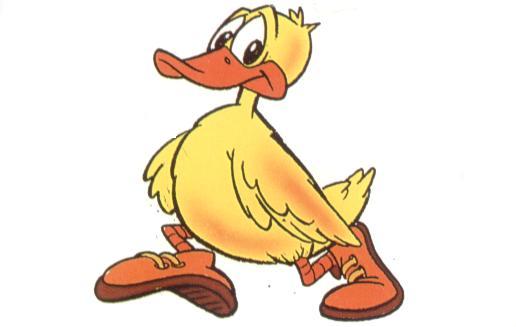 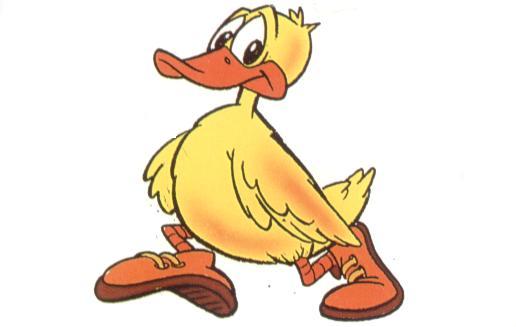 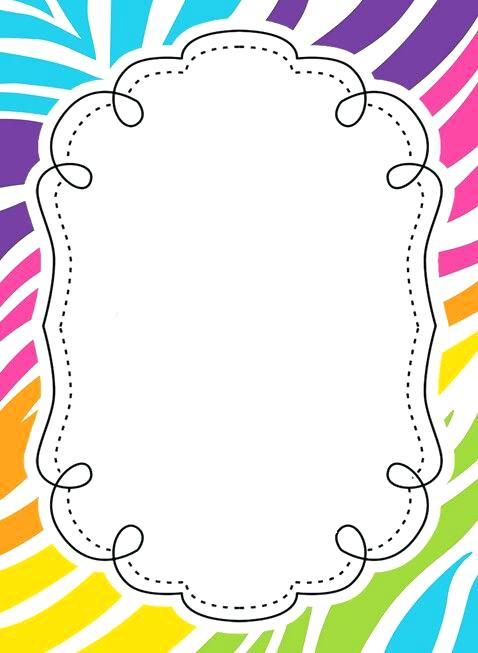 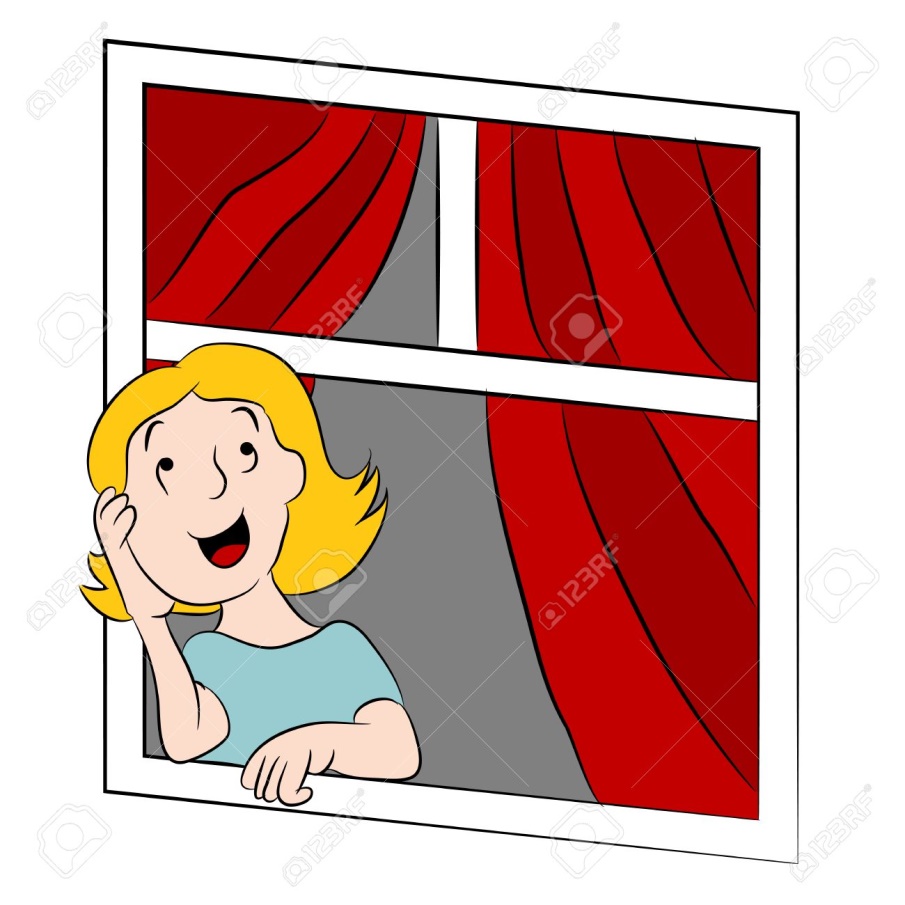 Viviana, 
mira por la ventana
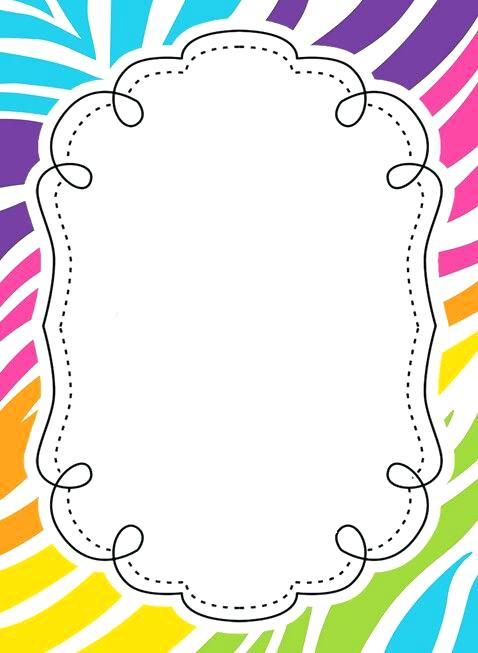 Mi amigo Anacleto come un rico completo.
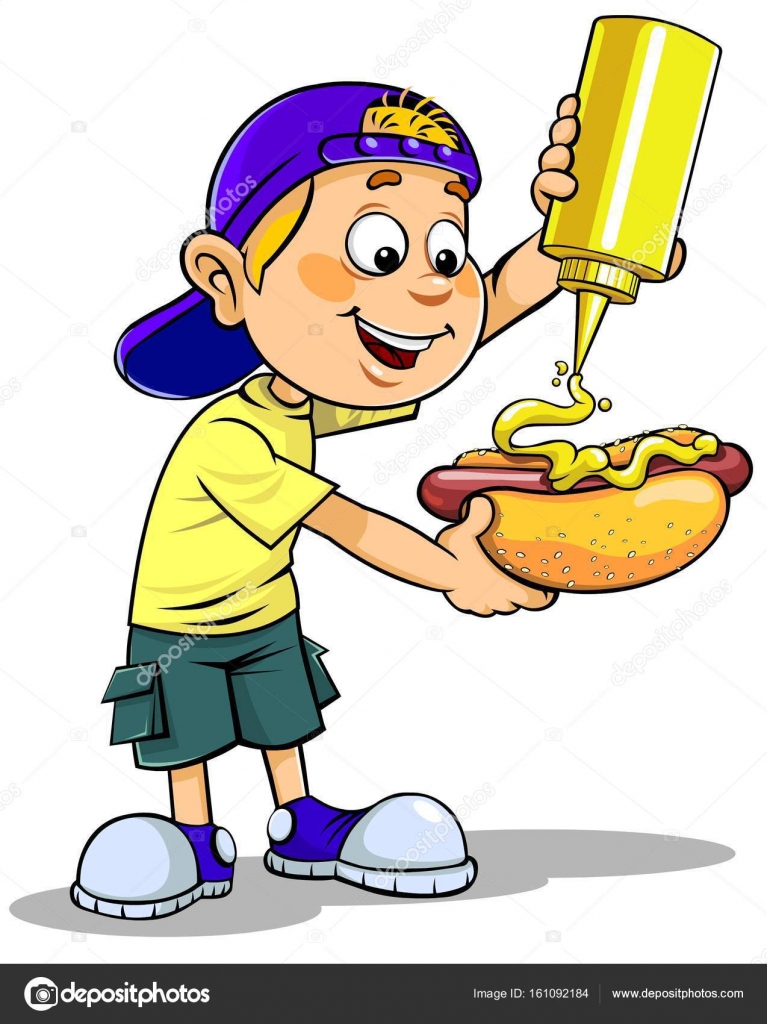 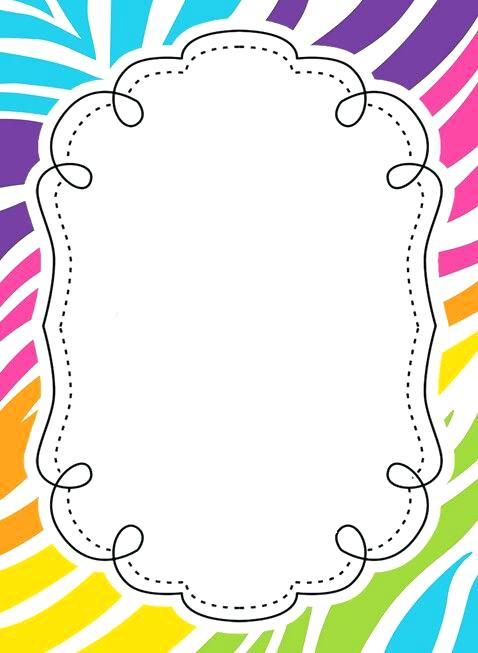 Mi prima Teresa come  cereza.
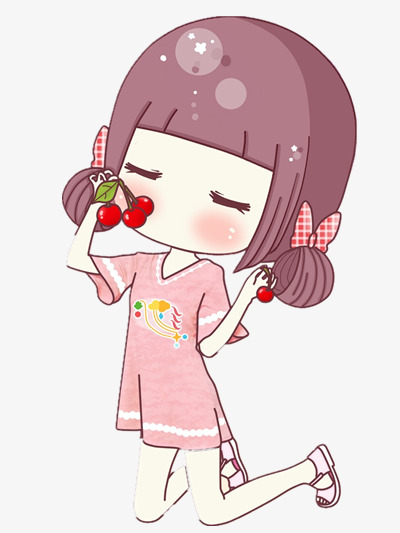 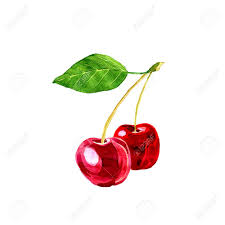 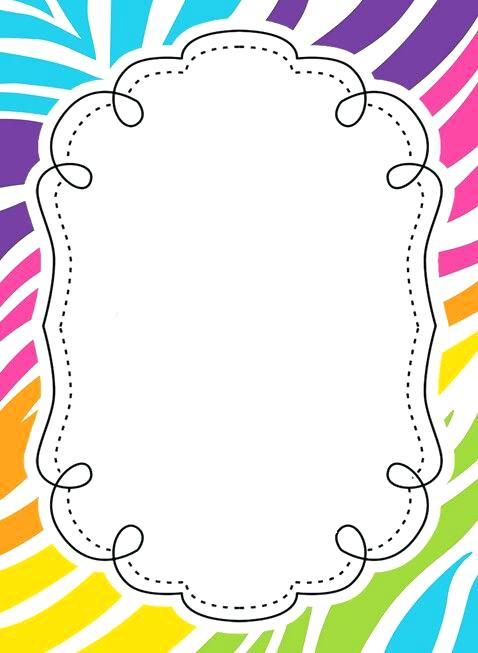 La arañita Anacleta quiere andar en  bicicleta.
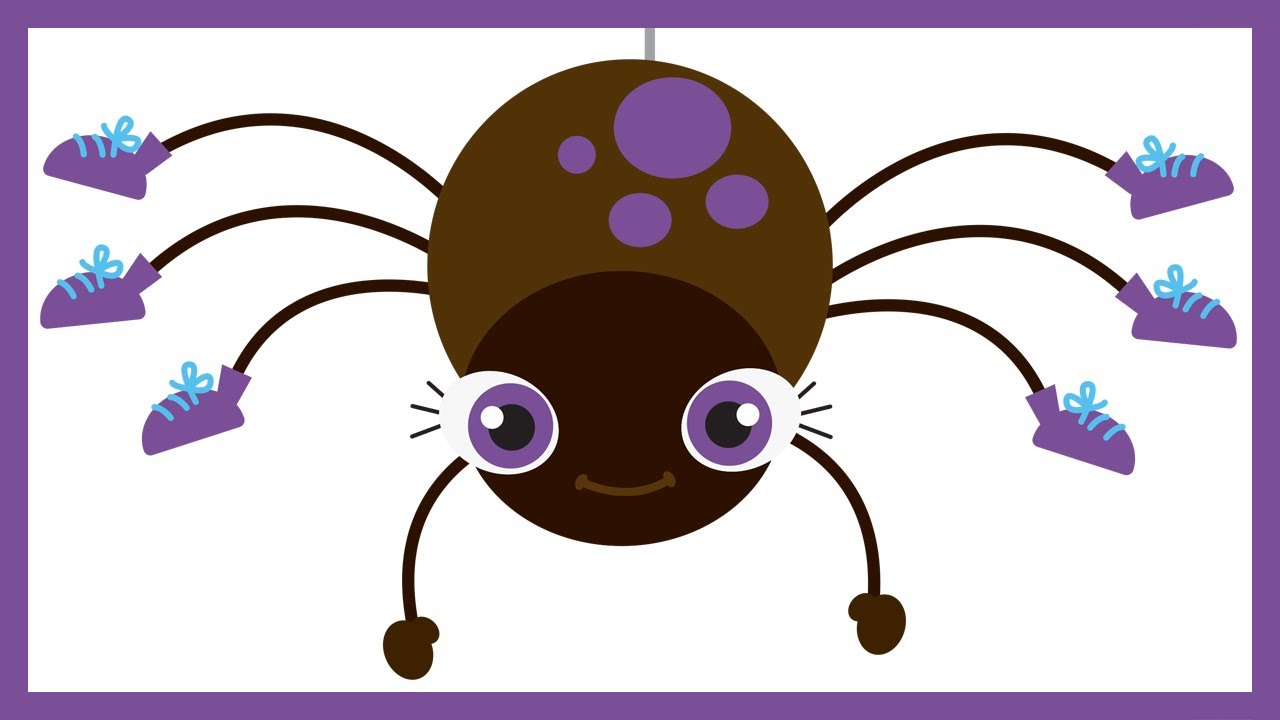 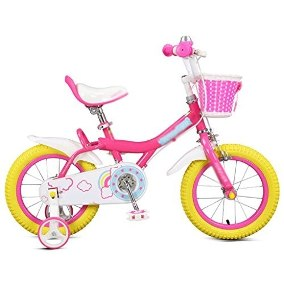 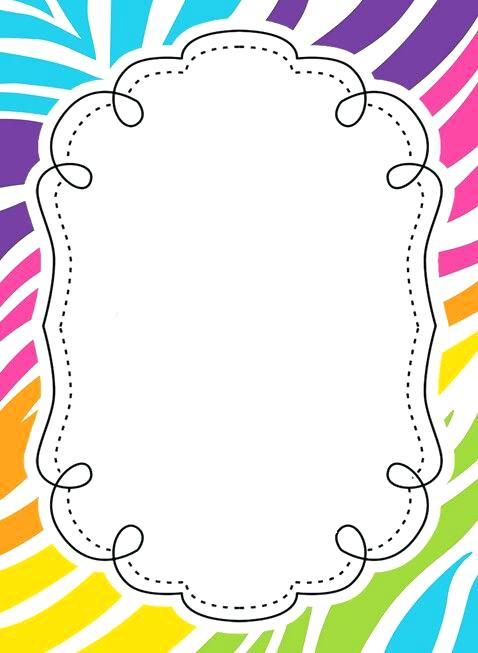 Silvina la gallina usa zapatos de bailarina.
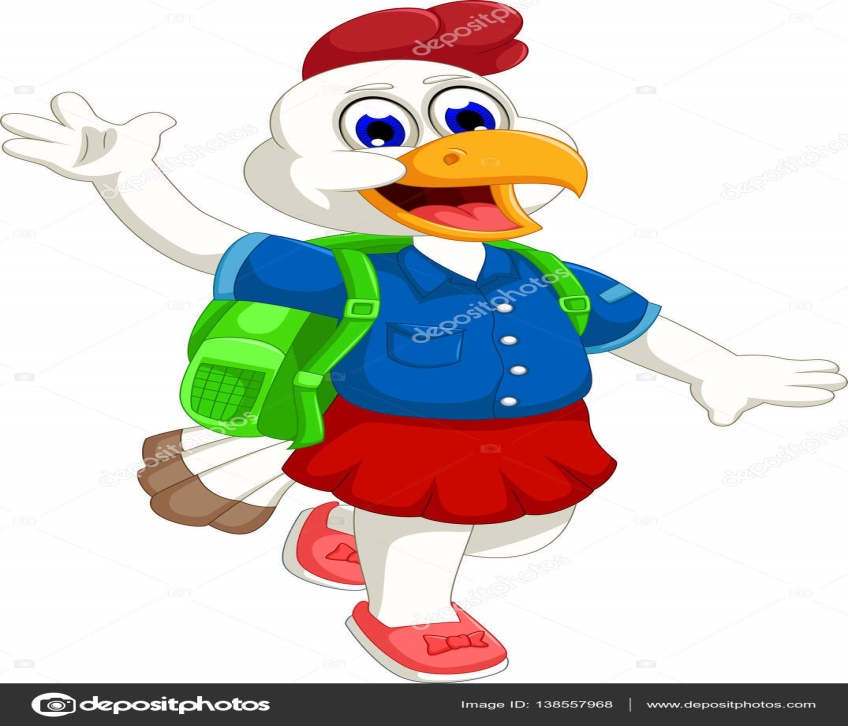 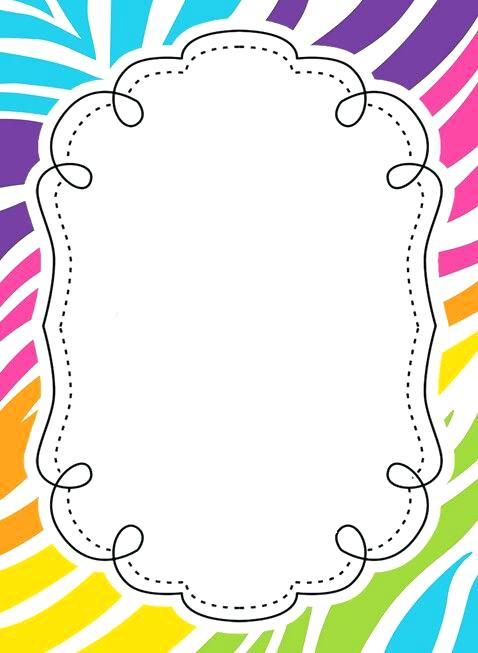 Mi perro travieso 
se quiere comer el hueso.
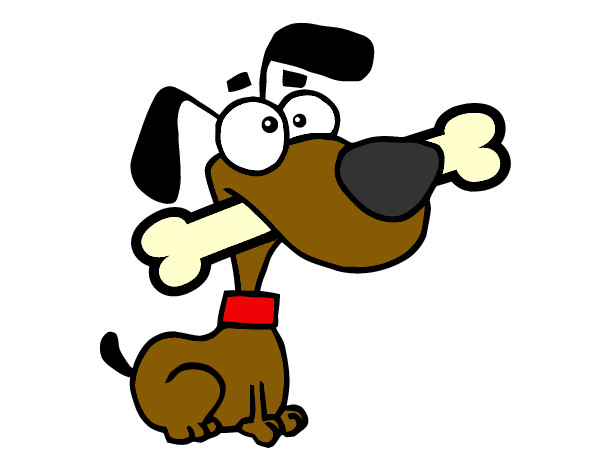 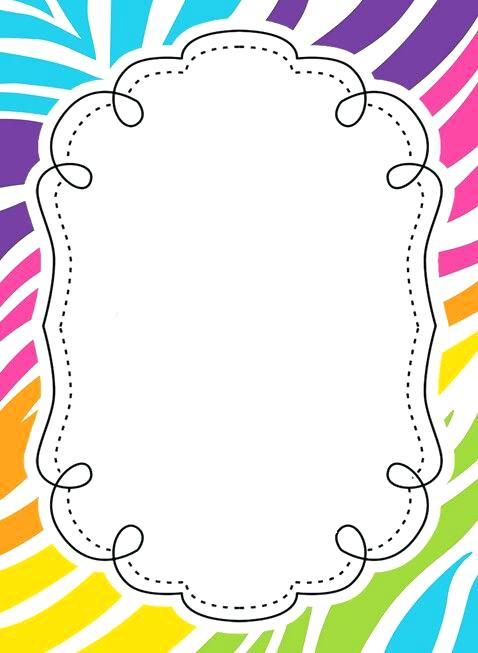 Los amigos de  Vicente 
cruzan por el puente.
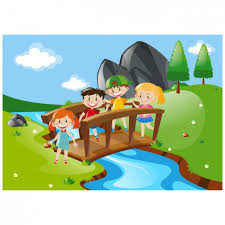